bvMwiK mb`/bvMwiK সেবা mb`/সেবা প্রদান প্রতিশ্রুতি (সিটিজেন চার্টার)
পারভেজ রায়হান
উপপরিচালক (যুগ্মসচিব)
আরপিএটিসি
রাজশাহী
3/20/2023
1
bvMwiK mb` Kx?
bvMwiK mb` n‡”Q-

 Ggb GKwU gva¨g hv RbcÖkvmb, †mev`vbKvix cÖwZôvb Ges bvMwiKMY‡K Rb‡mev I Zv cÖ`v‡bi Dcvq wba©viY Ges Zv Dbœq‡b mvnvh¨ K‡i| 

 GwU GKwU প্লাUdg© †hLv‡b miKvwi Kg©KZ©v Ges bvMwiKMY Zuv‡`i cÖ‡qvRb, `vwe I mgm¨vmg~n wb‡q Av‡jvPbv Ki‡Z cv‡ib Ges Kxfv‡e †mevi gvb AviI DbœZ Kiv hvq Zv wb‡q †hŠ_ wm×vন্তে Avm‡Z cv‡ib|
3/20/2023
2
bvMwiK mb‡`i Dcv`vb-cÖwZশ্রুwZ I cÖwµqv
bvMwiK mb‡`i `ywU Dcv`vb- 
০১. cÖwZশ্রুwZ           ০২. cÖক্রিqv
cÖwZশ্রুwZ: GwU n‡”Q GKwU cÖYxZ `wjj ev cÖwZশ্রুwZ যাতে-
 Rbmvavi‡Yi Rb¨ miKvwi cÖwZôv‡b ‡mevi aib
†mev`vb c×wZ
‡mev msক্রান্ত Z_¨vw`
weKí †mev
3/20/2023
3
cÖwZশ্রুwZ I cÖwµqv...
†mev cÖvwßi †¶‡Î ˆelg¨nxbZv
†mevi cÖvc¨Zv
†¶vf wbimY, ‡mŠRb¨‡eva
†mevi Rb¨ cÖ‡`q g~‡j¨i Dল্লেL _v‡K| 

 প্রক্রিয়া: কিভাবে  প্রতিশ্রুতি রক্ষা বা প্রতিপালন করা হবে সেই প্রক্রিয়া
3/20/2023
4
bvMwiK mb‡`i Dcv`vb:
gvbmমúbœ bvMwiK mb‡`i Dcv`vb-
†mevcÖ`vbKvix‡`i wfkb I wgkb wee„wZ;
†mev`vbKvix cÖwZôvb KZ…©K cÖ`Ë †mevmg~‡ni weস্তাwiZ weeiY;
†mevMÖnYKvix ÔbvMwiKÕ ev ÔRbMYÕ Ges msশ্লিó c‡¶i weস্তাwiZ weeiY;
cÖavb cÖavb Kg©KZ©v‡`i m‡½ †hvMv‡hv‡Mi Z_¨;
3/20/2023
5
bvMwiK mb‡`i Dcv`vb...
†mevMÖnYKvix ÔbvMwiKÕ, ÔRbMYÕ Ges msশ্লিষ্ট c‡¶i Kv‡Q cÖZ¨vkv Kx - Zvi Dল্লেL; 
Awf‡hvM cÖkgb c×wZi weস্তাwiZ weeiY Ges Kxfv‡e †m me c×wZ e¨envi Kiv hv‡e Zvi Dল্লেL;
Ab¨vb¨ A½xKvi, †hgb- †mev cÖ`v‡b e¨_©Zvq ¶wZc~iY cÖ‡`q n‡j Zvi Dল্লেL;
†mevmg~‡ni Ae¨vnZ Dbœq‡bi ¯^v‡_© bvMwiK‡`i m‡½ gZ wewbg‡qi m¤¢vebv I Dcvq †ei Kiv;
Z_¨ cÖ`vb e¨e¯’v Ges wdWe¨vK ev gZvgZ MÖn‡Yi weavb |
3/20/2023
6
নমুনা
3/20/2023
7
নমুনা…
3/20/2023
8
নমুনা…
3/20/2023
9
নমুনা…
3/20/2023
10
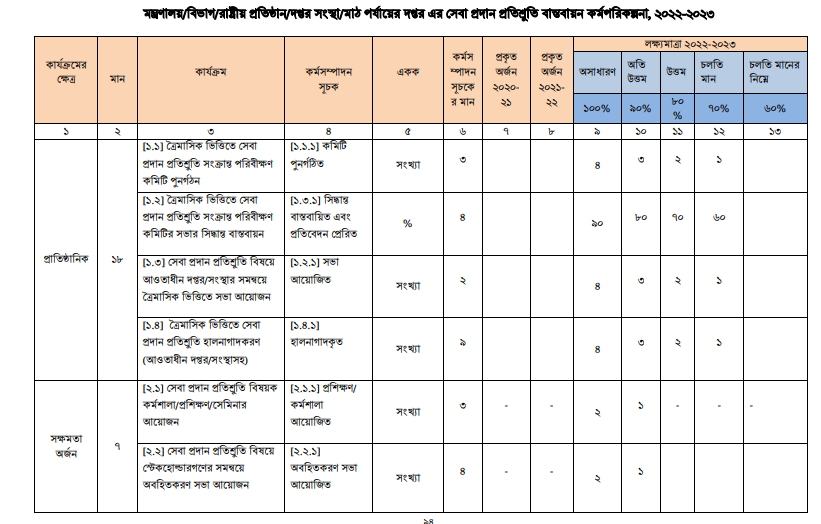 3/20/2023
11
ধন্যবাদ
3/20/2023
12